IOWA DOT CONTACTS
District contacts in several formats including links for electronic formats.
https://iowadot.gov/districts/district-contacts
Ctrl+Click to follow the link above

District Personnel (Other)

District Utility Coordinators

Engineering Operations Technicians (permits)

District Maintenance Shop Supervisors
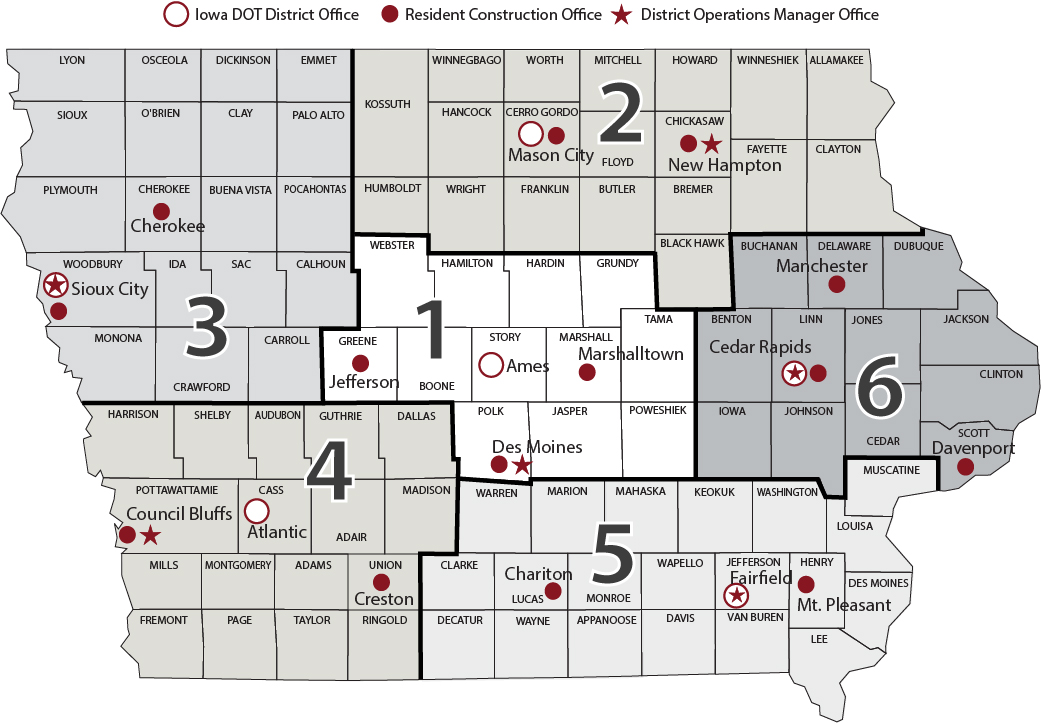 [Speaker Notes: Highway Division District location Map]
http://www.iowadot.gov/pdf_files/need_answers.pdf
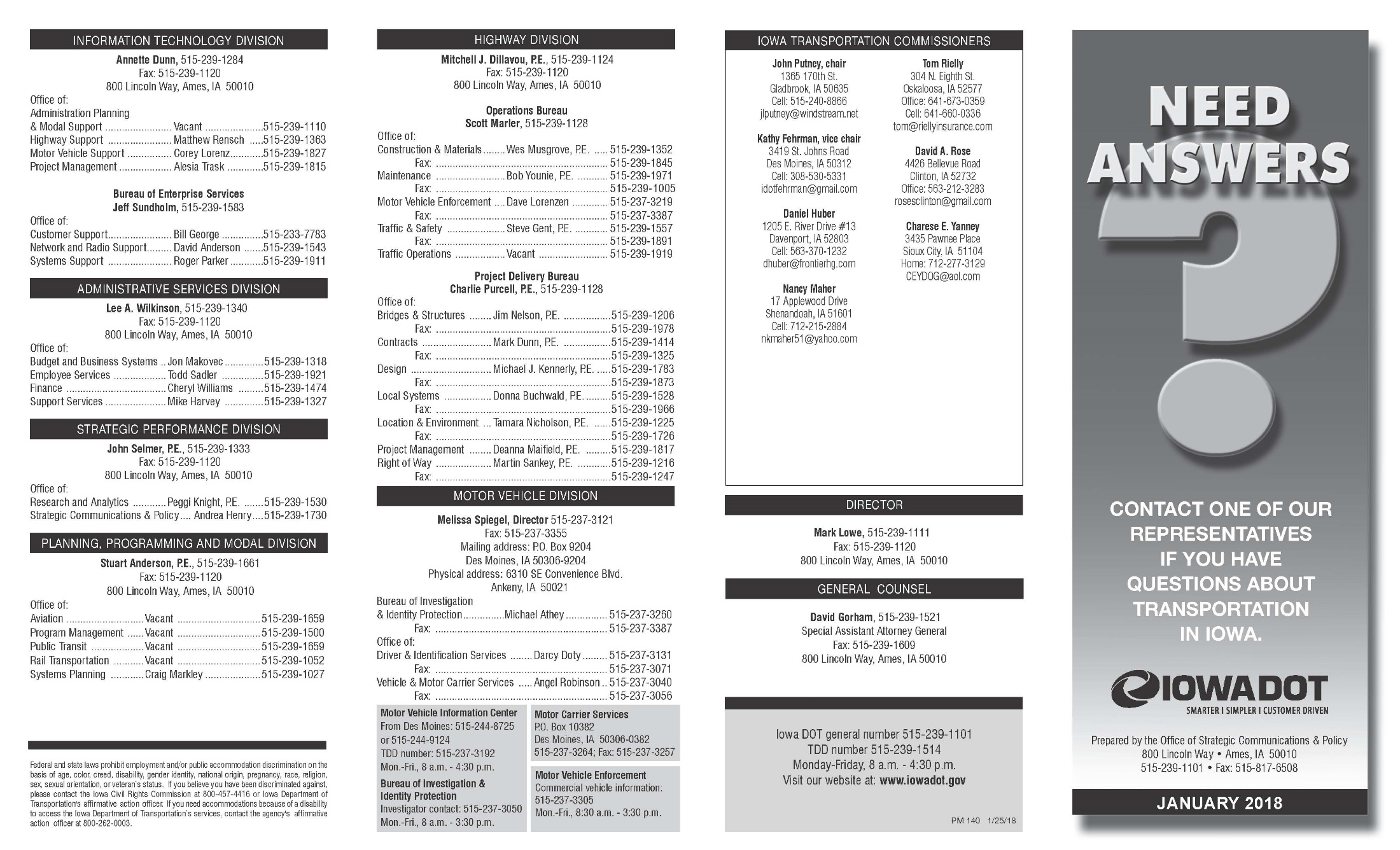 http://www.iowadot.gov/pdf_files/need_answers.pdf
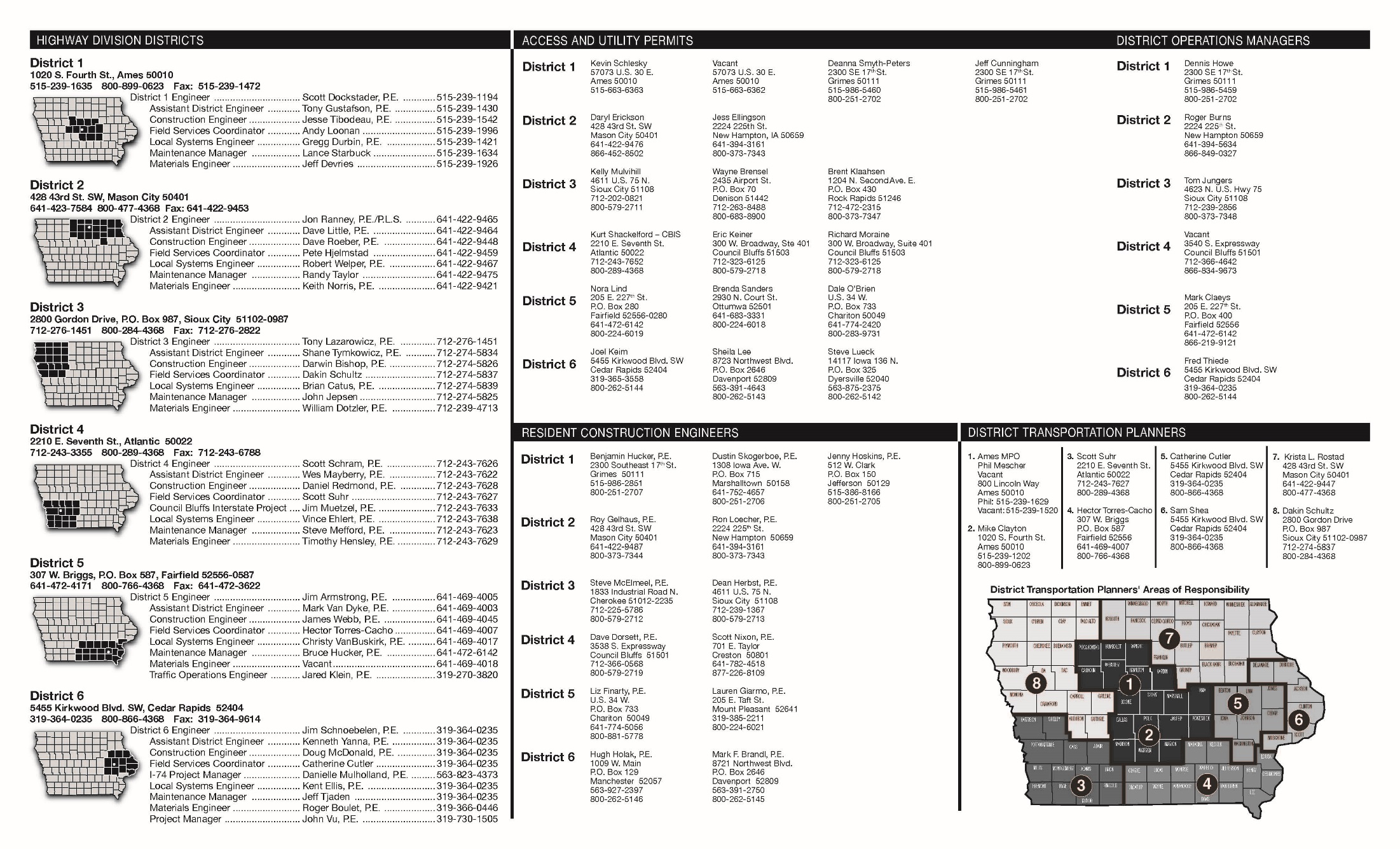 District Utility Coordinators
5
EOT Area of Responsibility
To find the most up to date Engineering Operations Tech (EOT) responsibility maps and contact information on our website for the permitting.

Please Ctrl+Click on the link below.

https://iowadot.gov/districts/permits
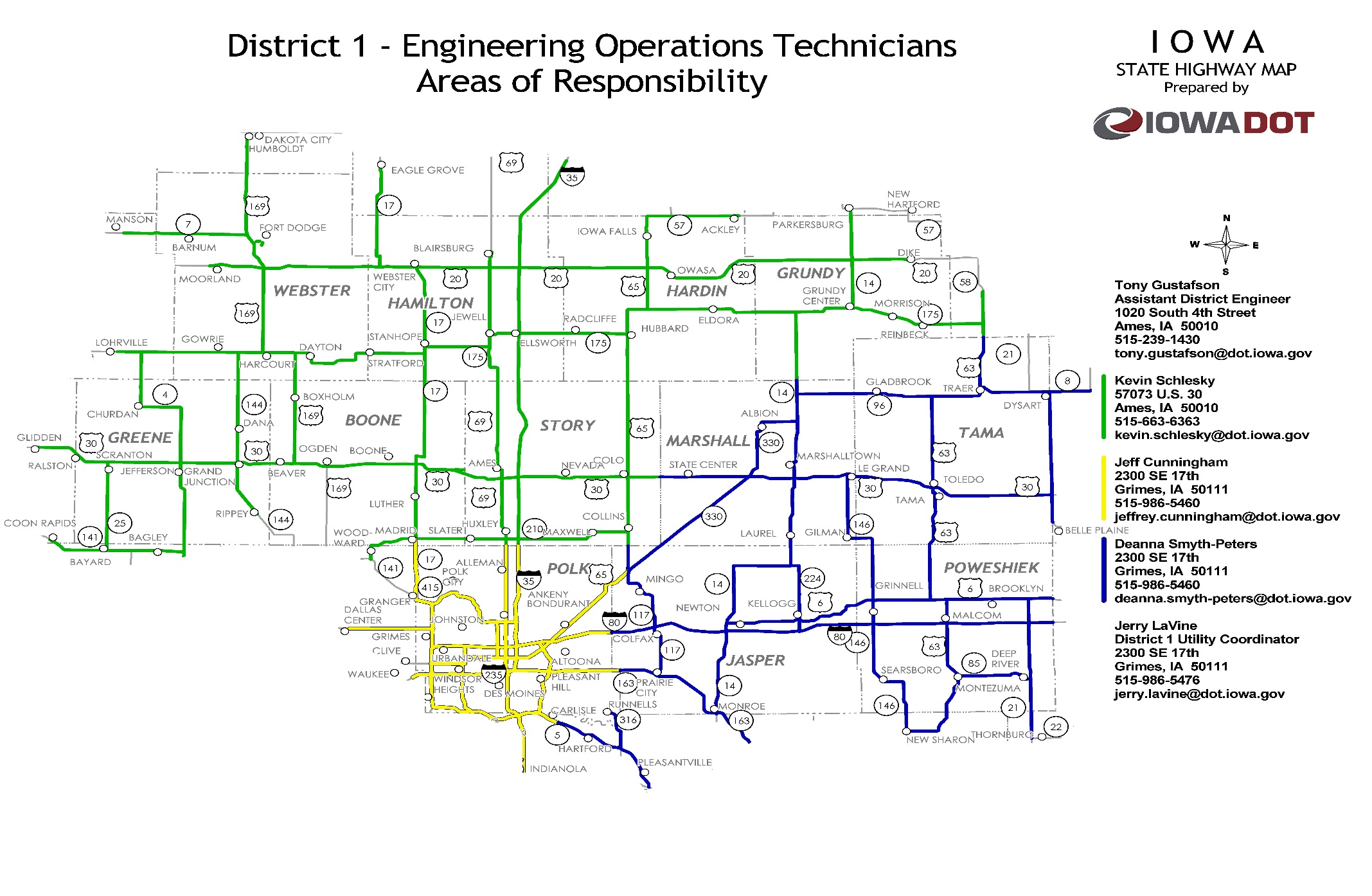 https://iowadot.gov/districts/images/district1_eot_map.pdf
Ctrl+Click for most current online map
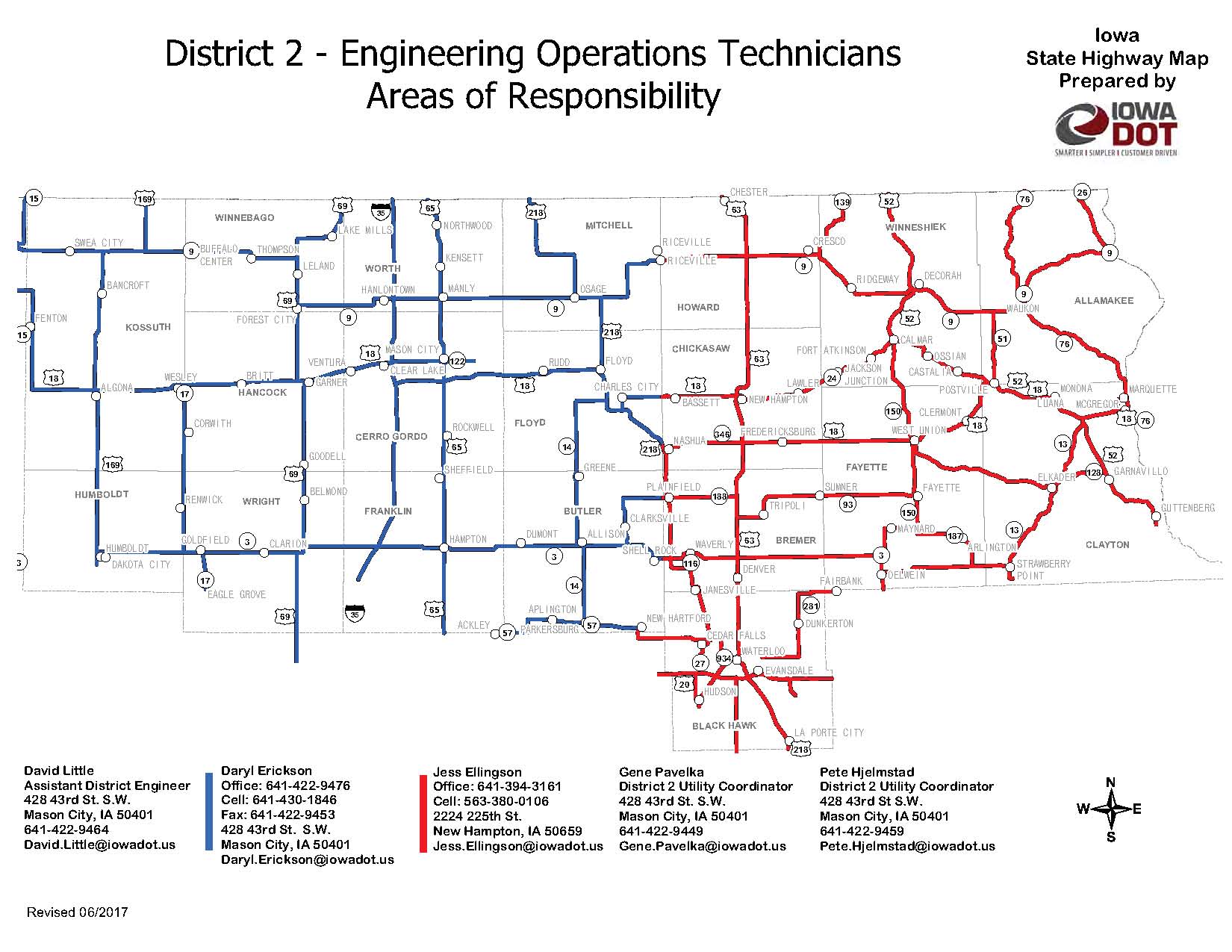 https://iowadot.gov/districts/images/district2_eot_map.pdf
Ctrl+Click for most current online map
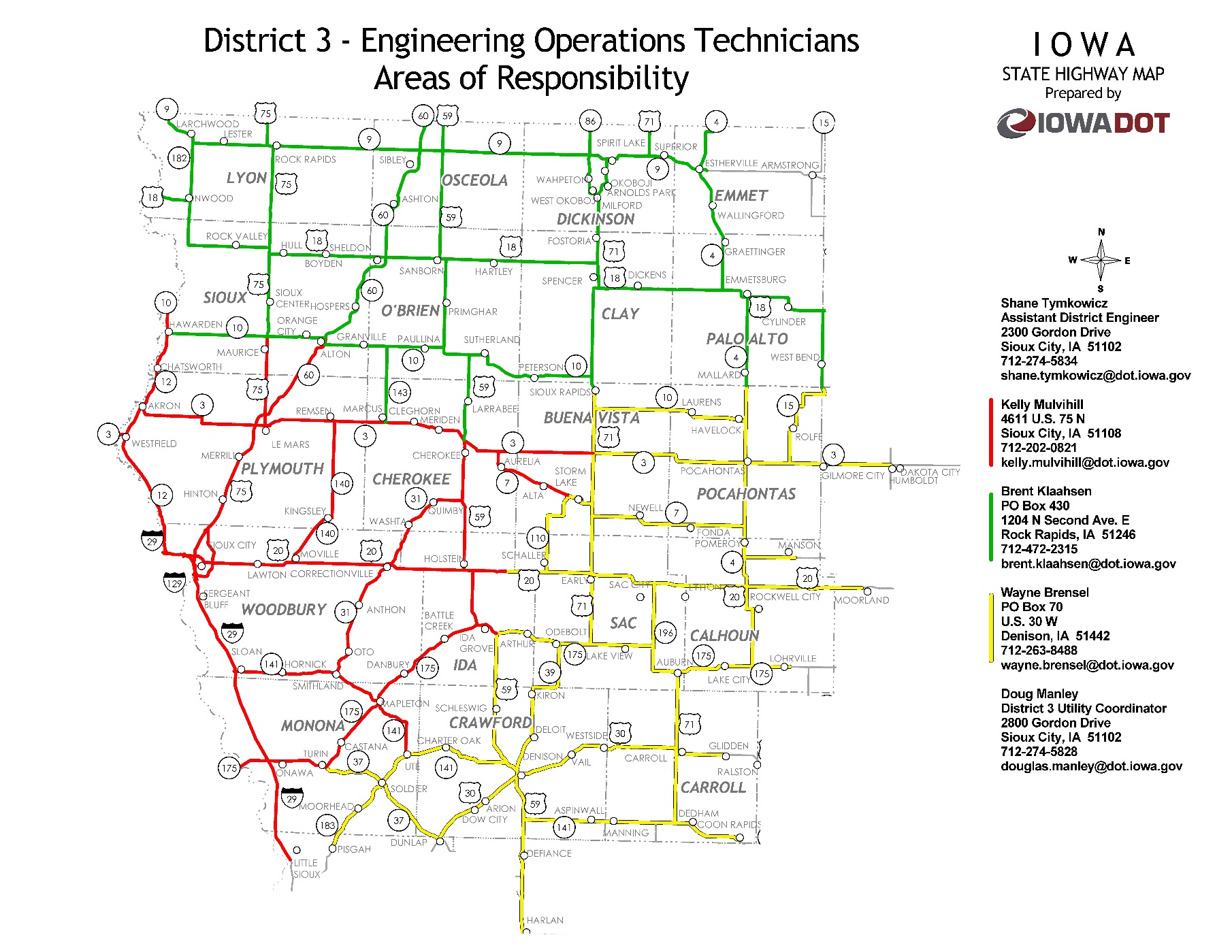 https://iowadot.gov/districts/images/district3_eot_map.pdf
Ctrl+Click for most current online map
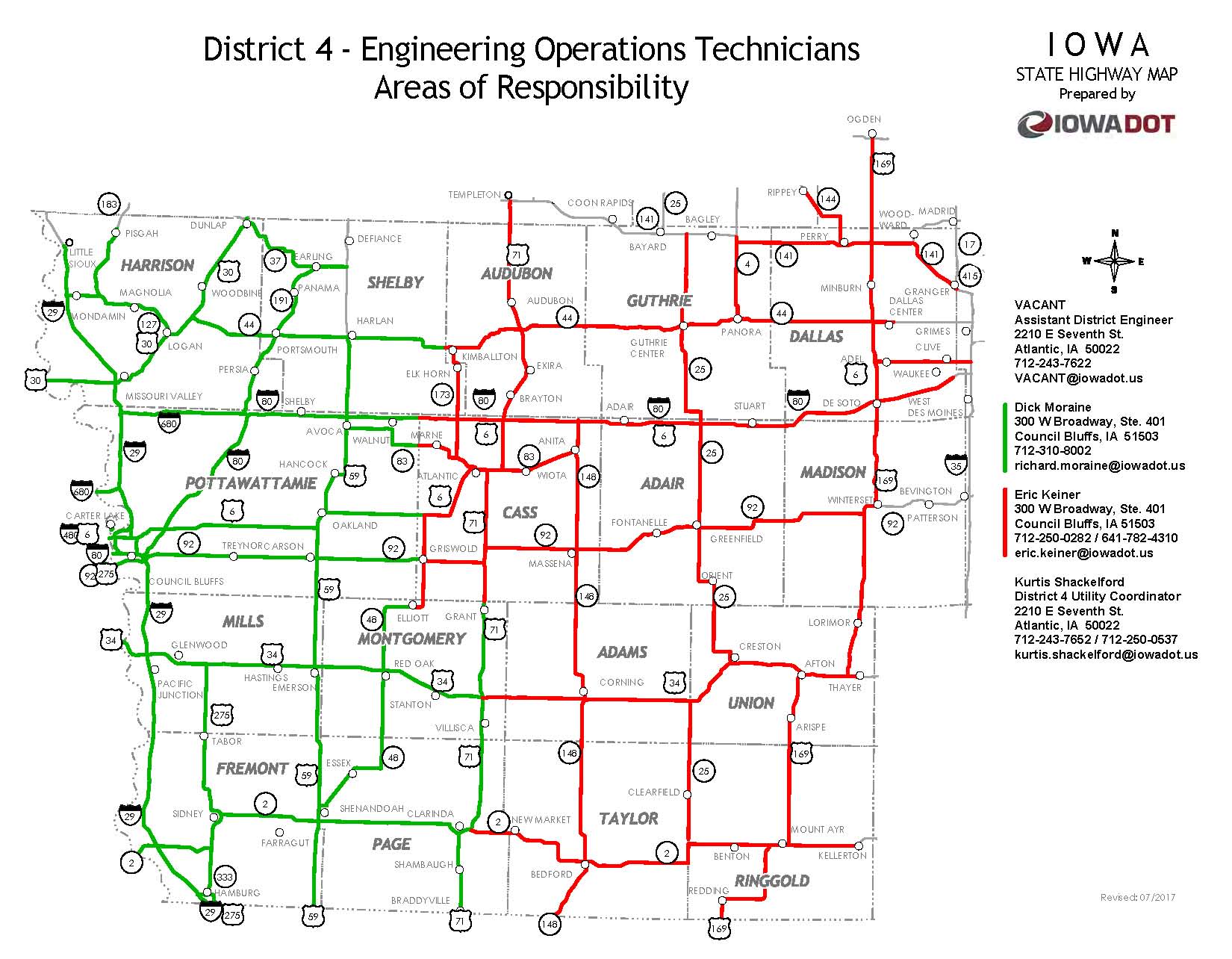 https://iowadot.gov/districts/images/district4_eot_map.pdf
Ctrl+Click for most current online map
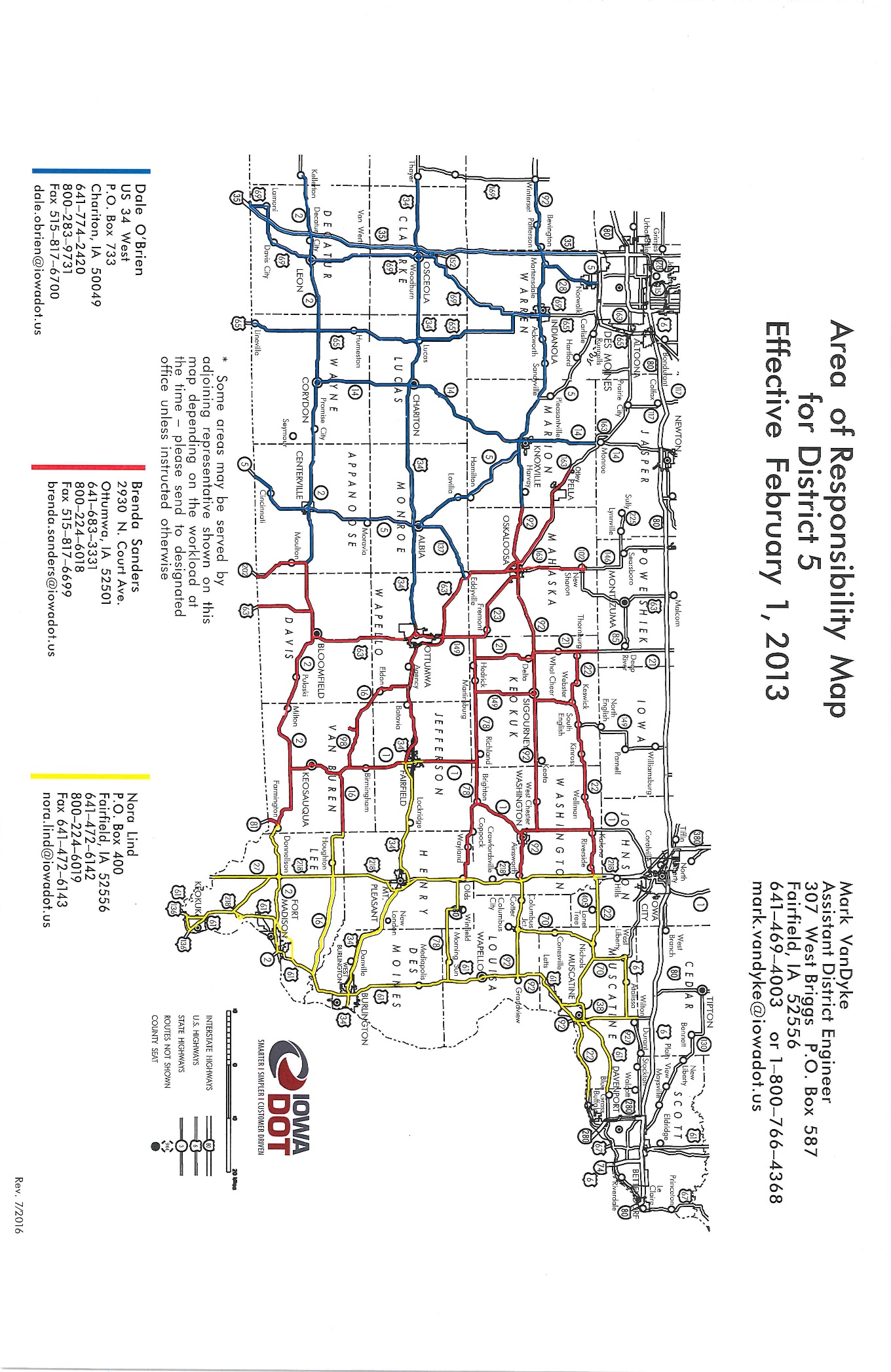 https://iowadot.gov/districts/images/district5_eot_map.pdf
Ctrl+Click for most current online map
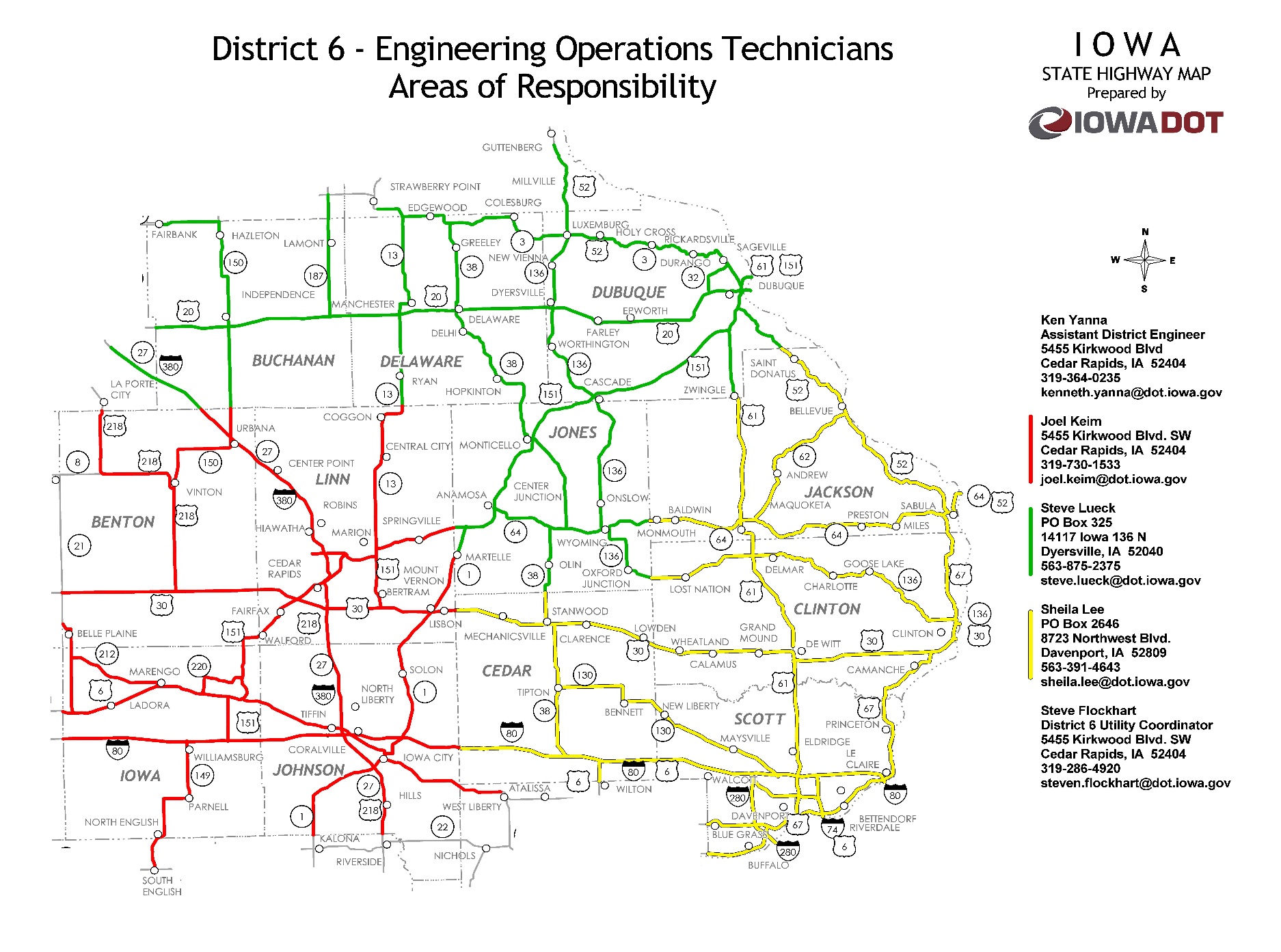 https://iowadot.gov/districts/images/district6_eot_map.pdf
Ctrl+Click for most current online map
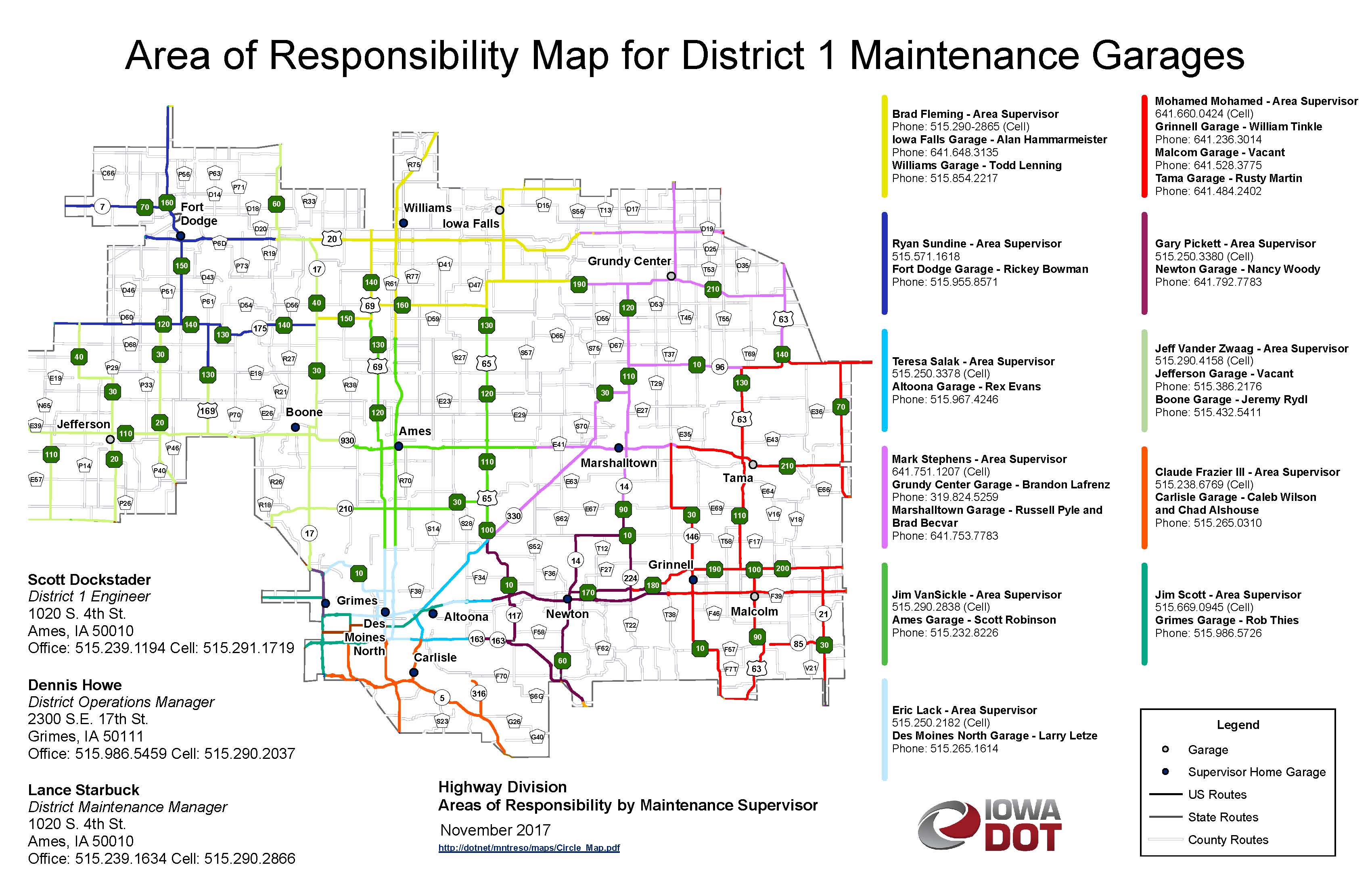 https://iowadot.gov/districts/pdf/DistrictMapD1.pdf
Ctrl+Click for most current online map
District 1 Maintenance Garage Contacts (Ctrl+Click on City for the most current Area Responsibility Map)
AltoonaPolk CountyTeresa Salak405 1st Avenue NorthAltoona, IA 50009515-967-4246 

AmesStory CountyJim Van Sickle57073 US Hwy 30Ames, IA 50010515-663-6367 

BooneStory CountyJeff Vander Zwaag615 Snedden DriveBoone, IA 50036515-432-5411
Des Moines NorthPolk CountyEric Lack1530 NE 53rd Ave.Des Moines, IA 50313515-265-1614 

Fort Dodge Webster CountyRyan Sundine2088 230th StFort Dodge, IA 50501515-955-8571
 
GrimesPolk CountyJim Scott2310 SE 17th StGrimes, IA 50111515-986-5465
GrinnellPoweshiek CountyMoe Mohamed902 OganGrinnell, IA 50112641-236-3014 

Grundy CenterGrundy CountyMark Stephens1205 A. Ave.Grundy Center, IA 50638319-824-5259

Iowa FallsHardin CountyBrad Fleming1035 Industrial Park RdIowa Falls, IA 50126641-648-3135 

JeffersonGreene CountyJeff Vander Zwaag610 N. PinetJefferson, IA 50129515-386-2176
MalcomPoweshiek CountyMoe Mohamed1206 420th Ave.Malcom, IA 50157641-528-3775 

MarshalltownMarshall CountyMark Stephens1308 Iowa Ave W.Marshalltown, IA 50158641-753-7783 

NewtonJasper CountyNancy Woody2300 W. 19th St S.Newton, IA 50208641-792-7783
 
TamaTama CountyMoe Mohamed3277 L. Ave.Tama, IA 52339641-484-2402
WilliamsHamilton CountyBrad Fleming2110 Vail Ave.
Williams, IA 50271515-854-2217
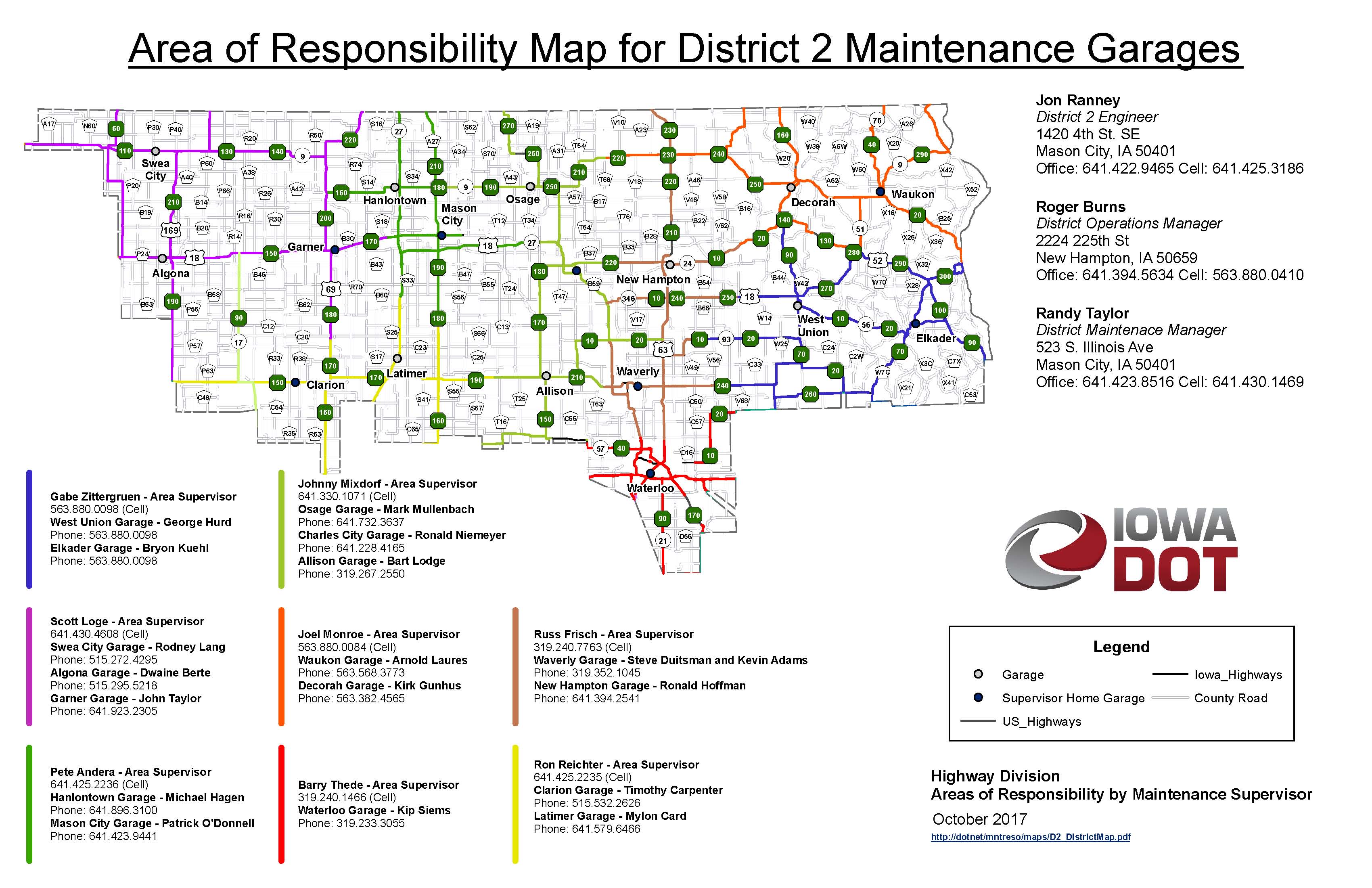 https://iowadot.gov/districts/pdf/DistrictMapD2.pdf
Ctrl+Click for most current online map
District 2 Maintenance Garage Contacts (Ctrl+Click on City for Area Responsibility Map)
ClarionWright CountyRon ReichterSupervisor1010 Central Ave. W.Iowa 3 W.Clarion, IA 50525515-532-2626
DecorahWinneshiek CountyJoel MonroeSupervisor2305 U.S. 52 S. Decorah, IA 52101563-382-4565
ElkaderClayton CountyGabriel ZittergruenSupervisor22347 Iowa 128Elkader, IA 52043563-880-0098

GarnerHancock CountyScott LogeSupervisor280 U.S. 18 E.Garner, IA 50438641-923-2305
AlgonaKossuth CountyScott LogeSupervisor2107 100th Ave.Algona, IA 50511515-295-5218
AllisonButler CountyRussell FrischSupervisor12 Pfaltzgraff Allison, IA 50602319-267-2550
Charles City Floyd CountyJeremy WeberSupervisor600 18th St.Charles City, IA 50616641-228-4165
OsageMitchell CountyJeremy WeberSupervisor1945 Iowa 9Osage, IA 50461641-732-3637

Swea CityKossuth CountyScott LogeSupervisor806 Hwy. 9Swea City, IA 50590515-272-4295
WaterlooBlack Hawk CountyBarry ThedeSupervisor1875 W. Ridgeway Ave. P.O. Box 1888Waterloo, IA 50704319-233-3055
WaukonAllamakee CountyJoel MonroeSupervisor1380 9th St SWWaukon, IA 52172563-568-3773

WaverlyBremer CountyRussell FrischSupervisor3001 E. Bremer Ave.Waverly, IA 50677319-352-1045
West UnionFayette CountyGabriel ZittergruenSupervisor11562 210th St. Iowa 150 S.West Union, IA 52175563-880-0098
HanlontownWorth CountyPete AnderaSupervisor763 Iowa 9 Hanlontown, IA 50444641-896-3100
LatimerFranklin CountyRon ReichterSupervisor1773 Heather Ave.Latimer, IA 50452641-579-6466

Mason CityCerro Gordo CountyPete AnderaSupervisor480 43rd St. SWMason City, IA 50401641-423-9441

New HamptonChickasaw CountyJeremy WeberSupervisor2220 225th St. New Hampton, IA 50659641-394-2541
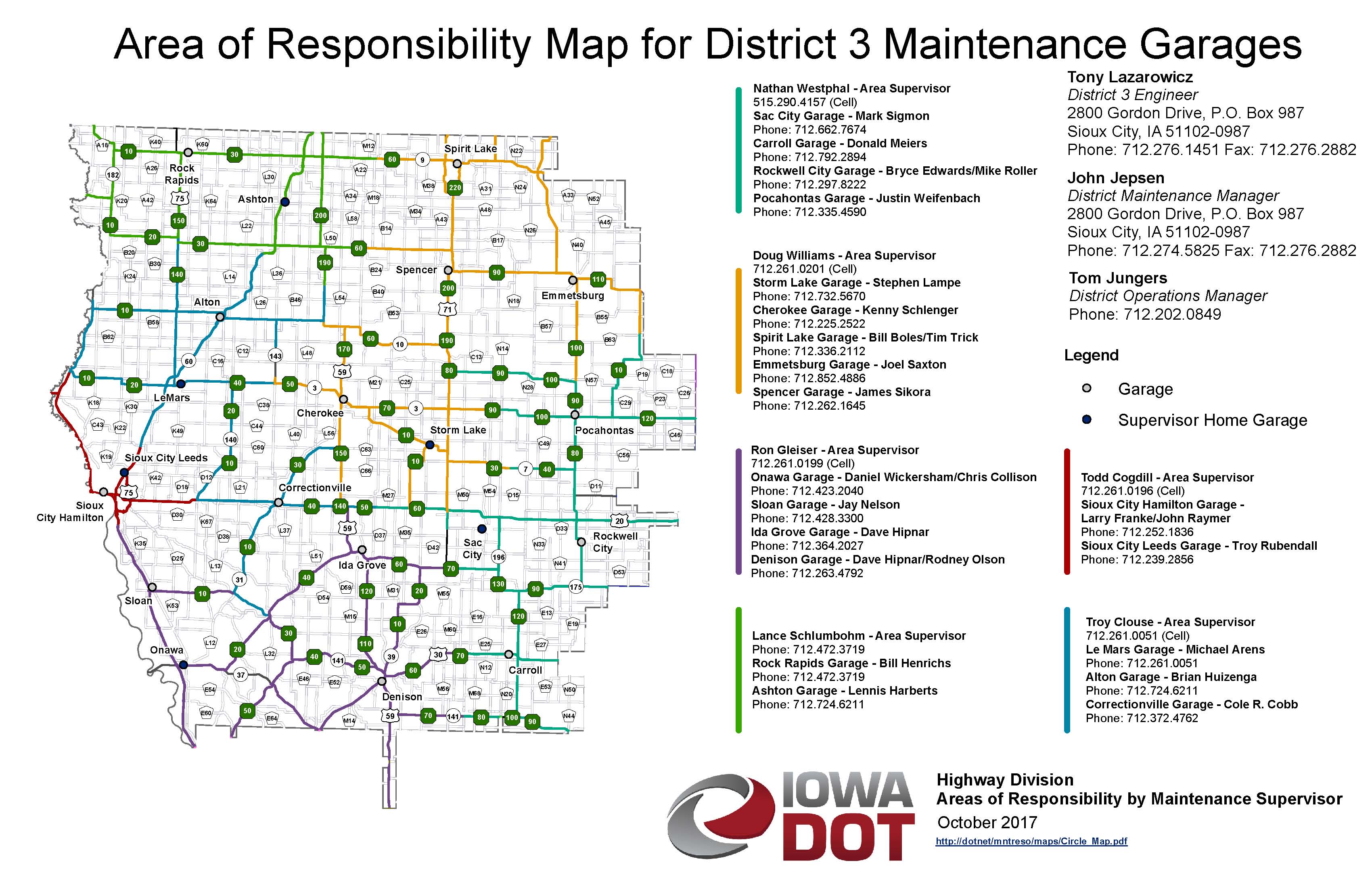 https://iowadot.gov/districts/pdf/DistrictMapD3.pdf
Ctrl+Click for most current online map
District 3 Maintenance Garage Contacts (Ctrl+Click on City for Area Responsibility Map)
PocahontasPocahontas CountyNate WestphalSupervisor405 N.W. Seventh St.Pocahontas, IA 50574Ph: 712-335-4590
Rock RapidsLyon CountyLance SchlumbohmSupervisor1204 N. Second Ave.P.O. Box 430Rock Rapids, IA 51246Ph: 712-472-3719

Rockwell CityCalhoun CountyNate WestphalSupervisor2770 Norridge Ave.P.O. Box 226Rockwell City, IA 50579Ph: 712-297-8222
Sac CitySac CountyNate WestphalSupervisor2903 W. Main St.P.O. Box 302Sac City, IA 50583Ph: 712-662-7674

Sioux City - HamiltonWoodbury CountyTodd CogdillSupervisor200 Hamilton Blvd.Sioux City, IA 51103Ph: 712-252-1836
Sioux City - LeedsWoodbury CountyTodd CogdillSupervisor4623 U.S. 75 N.Sioux City, IA 51108Ph: 712-239-2856
SloanWoodbury CountyRon GleiserSupervisor3250 Dallas Ave.P.O. Box 53Sloan, IA 51055Ph: 712-428-3300
SpencerClay CountyDoug WilliamsSupervisor1107 11th Ave. S.W.Spencer, IA 51301Ph: 712-262-1645
Spirit LakeDickinson CountyDoug WilliamsSupervisor3001 N. 18th St.Spirit Lake, IA 51360Ph: 712-336-2112
Storm LakeBuena Vista CountyDoug WilliamsSupervisor1301 W. MilwaukeeP.O. Box 1166Storm Lake, IA 50588Ph: 712-732-5670
AltonSioux CountyTroy ClouseSupervisor805 Second Ave. P.O. Box 407Alton, IA 51003Ph: 712-756-8814
AshtonOsceola CountyLance SchlumbohmSupervisor2374 Iowa 60 Blvd.Ashton, IA 51232Ph: 712-724-6211
CarrollCarroll CountyNate WestphalSupervisor19382 190th St.P.O. Box 475Carroll, IA 51401Ph: 712-792-2894
CherokeeCherokee CountyDoug WilliamsSupervisor1805 Industrial Road Cherokee, IA 51012Ph: 712-225-2522
CorrectionvilleWoodbury CountyTroy ClouseSupervisor4244 U.S. 20 E.RR 2Box 95ACorrectionville, IA 51016Ph: 712-372-4762
DenisonCrawford CountyRon GleiserSupervisor2435 Airport RoadP.O. Box 70Denison, IA 51442Ph: 712-263-4792
EmmetsburgPalo Alto CountyDoug WilliamsSupervisor1405 Adams St. Emmetsburg, IA 50536Ph: 712-852-4886
Ida GroveIda CountyRon GleiserSupervisor2387 Keystone Ave.Box 122Ida Grove, IA 51445Ph: 712-364-2027
LeMarsPlymouth CountyTroy ClouseSupervisor1080 Lincoln St. N.E.P.O. Box 531LeMars, IA 51031Ph: 712-546-6401

OnawaMonona CountyRon GleiserSupervisor1800 Iowa 175 W. P.O. Box 458Onawa, IA 51040Ph: 712-423-2040
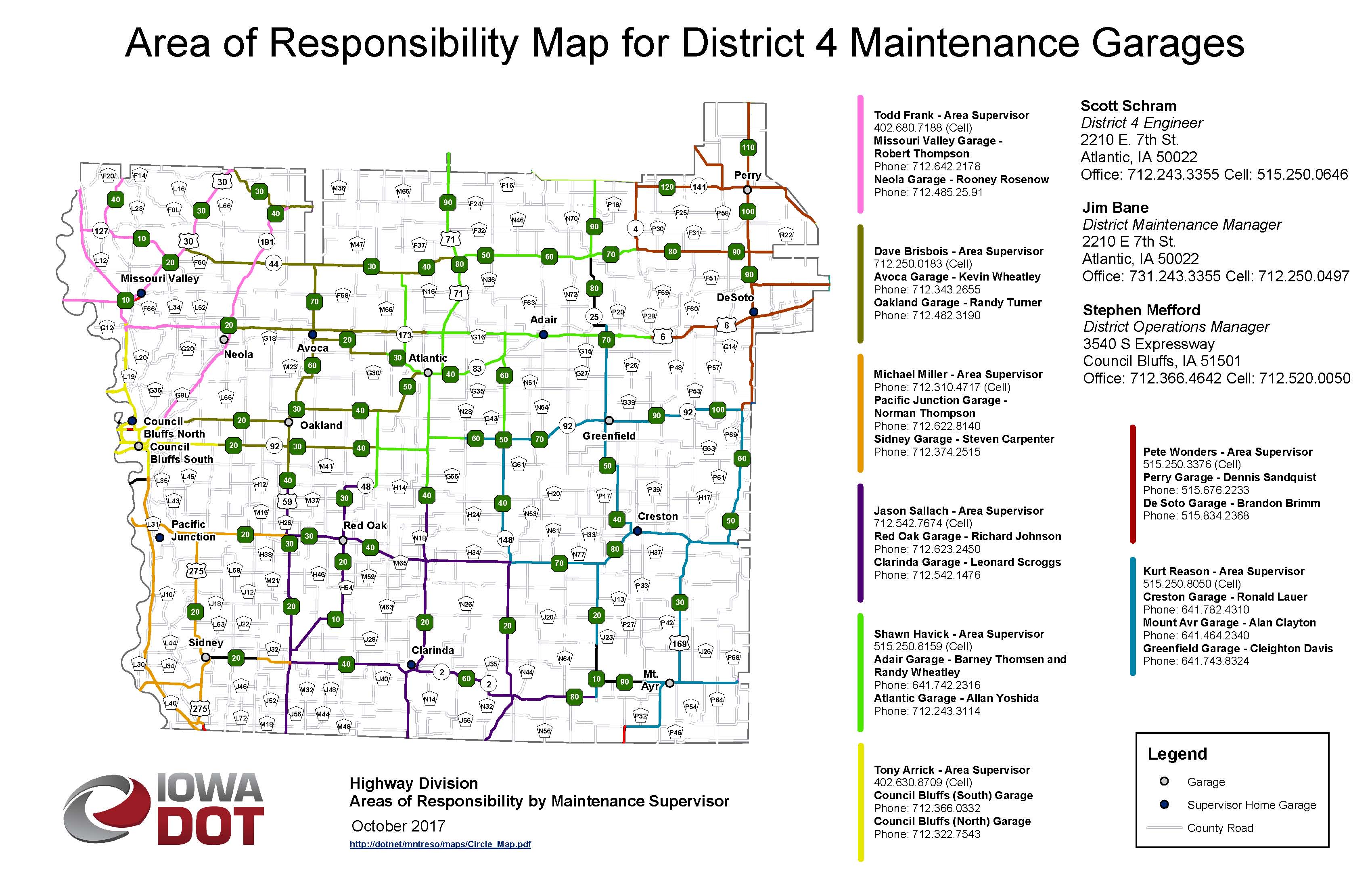 https://iowadot.gov/districts/pdf/DistrictMapD4.pdf
Ctrl+Click for most current online map
District 4 Maintenance Shop Contacts (Ctrl+Click on City for Area Responsibility Map)
CrestonUnion CountyKurt ReasonSupervisor405 S. ChestnutCreston, IA 50801641-782-4310
DeSotoDallas CountyPete WondersSupervisor3354 Overton CircleAdel, IA 50003515-834-2368

GreenfieldAdair CountyKurt ReasonSupervisor2313 Iowa 92Greenfield, IA 50849641-743-8324
Missouri ValleyHarrison CountyTodd FrankSupervisor2308 U.S. 30Missouri Valley, IA 51555712-642-2178
Mount AyrRinggold CountyKurt ReasonSupervisor700 S. Henderson Dr. Mount Ayr, IA 50854641-464-2340

NeolaPottawattamie CountyTodd FrankSupervisor30420 Tomahawk Ave.Neola, IA 51559712-485-2591
OaklandPottawattamie CountyDave BrisboisSupervisor18818 U.S. 59Oakland, IA 51560712-482-3190
Pacific JunctionMills CountyMike Miller Supervisor21112 Kane Ave.Pacific Junction, IA 51561712-622-8140
PerryDallas CountyPete WondersSupervisor14455 N Ave.U.S. 169Bouton, IA 50039515-676-2233
Red OakMontgomery CountyJason SallachSupervisor1903 N. Broadway Ave.Red Oak, IA 51566712-623-2450
SidneyFremont CountyMike MillerSupervisor1305 FilmoreP.O. Box 730Sidney, IA 51652712-374-2515
Adair Adair CountyShawn HavickSupervisor300 HillcrestAdair, IA 50002641-742-3216
AtlanticCass CountyShawn HavickSupervisor502 Ash StAtlantic, IA 50022712-243-3114
AvocaPottawattamie CountyDave BrisboisSupervisor1110 N. ChestnutAvoca, IA 51521712-343-2655
ClarindaPage CountyJason SallachSupervisor1150 E. State StClarinda, IA 51632712-542-1476
CorningAdams CountyKurt ReasonSupervisor2004 200th St.Corning, IA 50841641-322-4335
Council Bluffs (south)Pottawattamie CountyTony ArrickSupervisor3540 S. ExpresswayCouncil Bluffs, IA 51501712-366-0332

Council Bluffs (north)Pottawattamie CountyTony ArrickSupervisor2501 N. 25th St.Council Bluffs, IA 51501712-322-7543
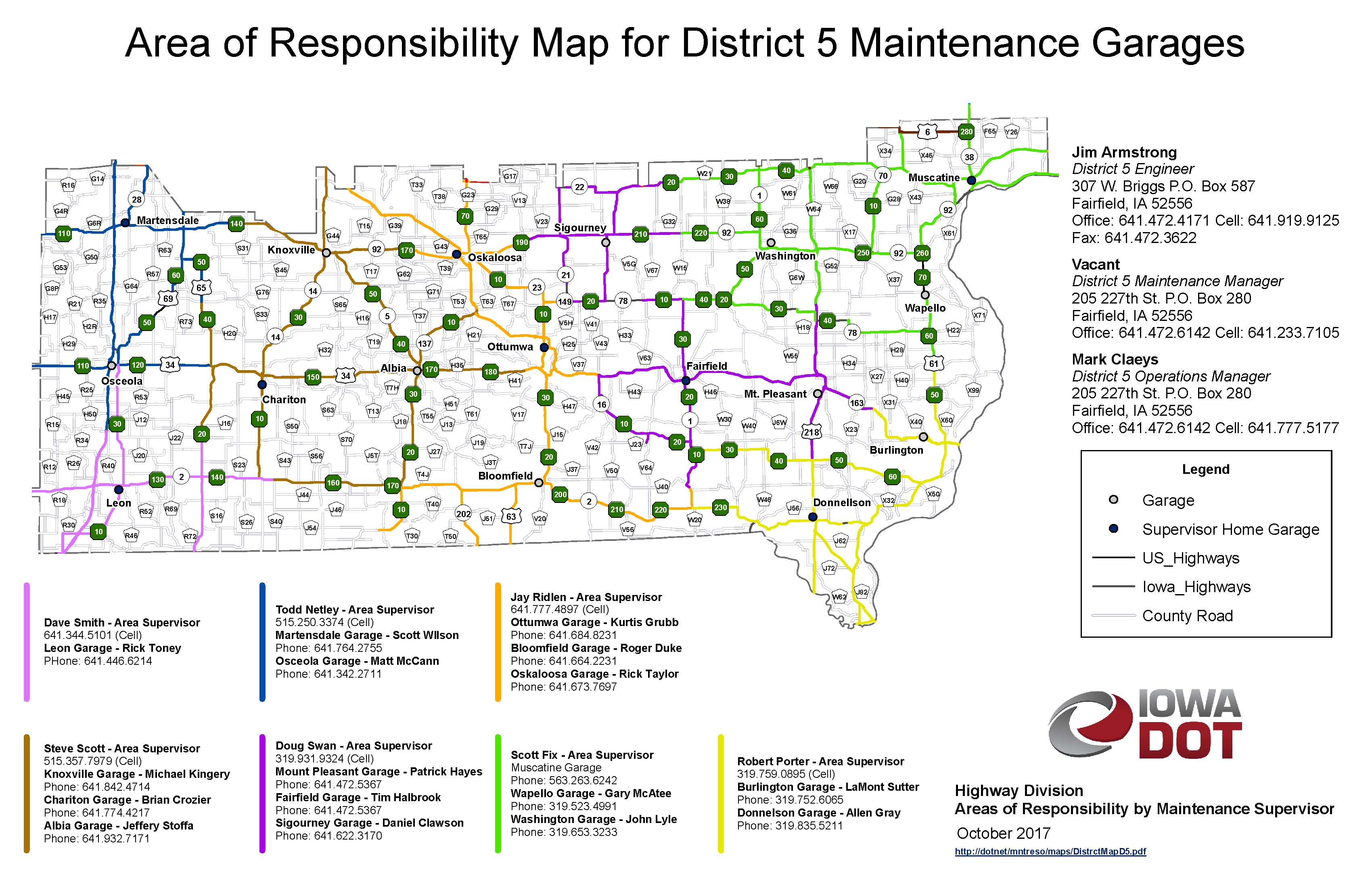 https://iowadot.gov/districts/pdf/D5_DistrictMap.pdf
Ctrl+Click for most current online map
District 5 Maintenance Shop Contacts (Ctrl+Click on City for Area Responsibility Map)
LeonDecatur CountyDave SmithSupervisor1504 S.W. Lorraine St.Leon, IA 50144641-446-6214
Martensdale Warren CountyTodd NetleySupervisor795 Iowa 92 W.Martensdale, IA 50160641-764-2755

Mount PleasantHenry CountyDoug Swan Supervisor906 E. Harvest DriveMount Pleasant, IA 52641319-385-8641
MuscatineMuscatine CountyScott Fix Supervisor417 Lake Park Blvd.Muscatine, IA 52761563-263-6242
Osceola Clarke CountyTodd NetleySupervisor1410 Jeffries DriveOsceola, IA 50213641-342-2711

OskaloosaMahaska CountyJay RidlenSupervisor1970 Iowa 92 W.Oskaloosa, IA 52501641-673-7697
OttumwaWapello CountyJay RidlenSupervisor2930 N. Court Rd.Ottumwa, IA 52501641-684-8231
Sigourney Keokuk CountyDoug SwanSupervisor23301 Hwy 149Sigourney, IA 52591641-622-3170
Wapello Louisa CountyScott Fix Supervisor101 Surrey DriveWapello, IA 52653319-523-4991
WashingtonWashington CountyScott Fix SupervisorE. 11 St. and N. 12 Ave.Washington, IA 52353319-653-3233
West Burlington Des Moines CountyBob PorterSupervisor617 N. Beaverdale Rd.West Burlington, IA 52655319-752-6065
AlbiaMonroe CountySteve Scott Supervisor1501 S. C St.Albia, IA 52531641-932-7171
BloomfieldDavis CountyJay RidlenSupervisor20836 Iowa 2Bloomfield, IA 52537641-664-2231
CentervilleAppanoose CountyDave SmithSupervisor23619 Iowa 5 S.Centerville, IA 55604641-856-2670
CharitonLucas CountySteve ScottSupervisor45842 Iowa 14Chariton, IA 50049641-774-4217
DonnellsonLee CountyBob Porter Supervisor900 Park St.Donnellson, IA 52625319-835-5211
Fairfield Jefferson CountyDoug SwanSupervisor207 E. 227th StFairfield, IA 52556641-472-5367

KnoxvilleMarion CountySteve ScottSupervisor300 W. Newblod DriveKnoxville, IA 50138641-842-4714
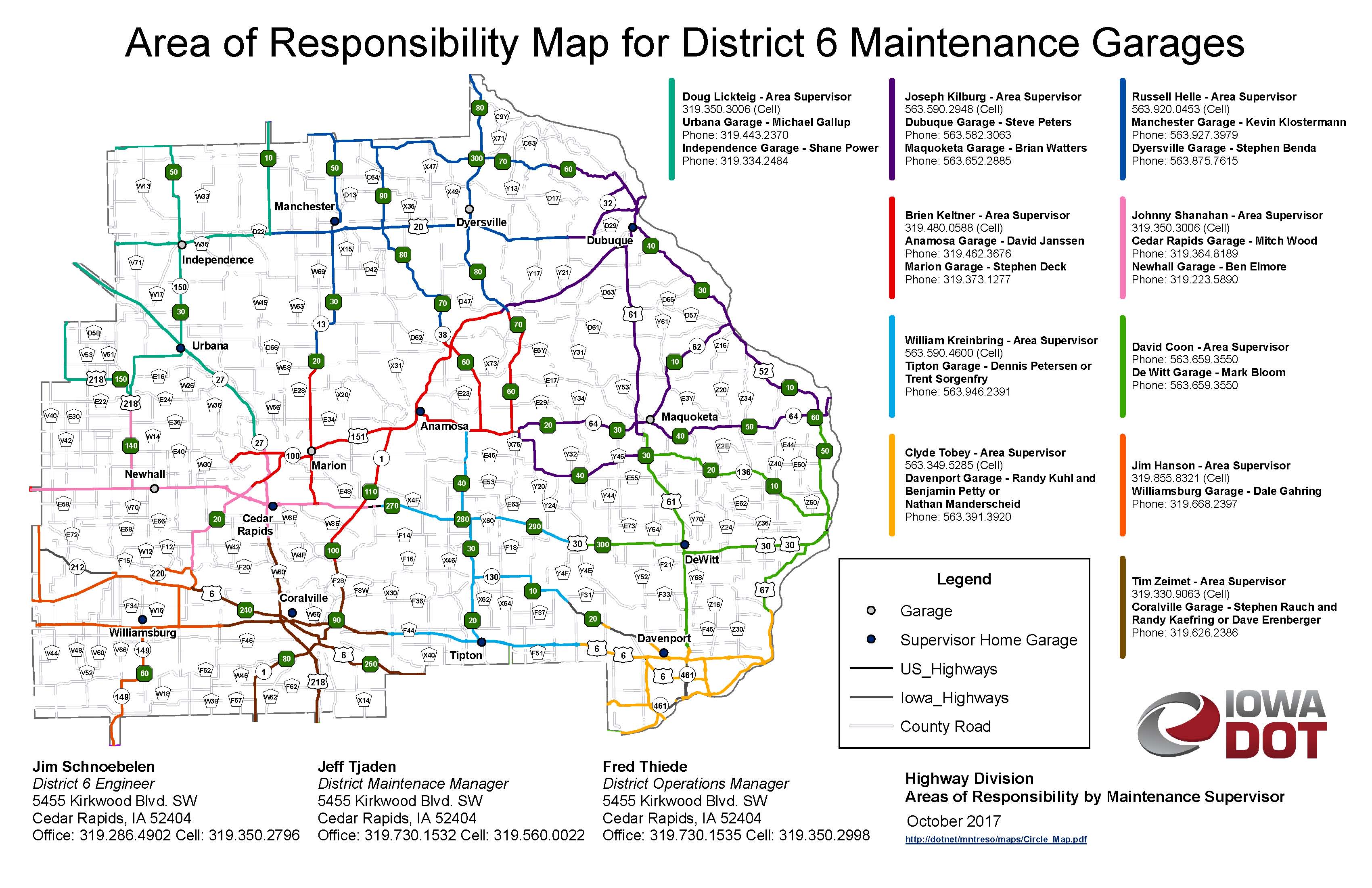 https://iowadot.gov/districts/pdf/DistrictMapD6.pdf
Ctrl+Click for most current online map
District 6 Maintenance Shop Contacts (Ctrl+Click on City for Area Responsibility Map)
AnamosaJones CountyBrien KeltnerSupervisor2040 Iowa 64 E. P.O. Box 545Anamosa, IA 52205319-462-3676
Cedar RapidsLinn CountyJohnny ShanahanSupervisor5455 Kirkwood Blvd. S.W. Cedar Rapids, IA 52404319-364-8189
CoralvilleJohnson CountyTim ZeimetSupervisor2600 Coral Ridge Ave.Coralville, IA 52241319-626-2386
DavenportScott CountyClyde TobeySupervisor8721 N.W. Blvd.P.O. Box 2646Davenport, IA 52809563-391-3920
DeWittClinton CountyDave Coon Supervisor801 Westwood Dr. DeWitt, IA 52742563-659-3550
DubuqueDubuque CountyJoe KilburgSupervisor11000 US 61 S.P.O. Box 738Dubuque, IA 52004563-582-3063
DyersvilleDubuque CountyRuss HelleSupervisor14117 Route 136 N.P.O. Box 325Dyersville, IA 52040563-875-7615
IndependenceBuchanan CountyDoug LickteigSupervisor2001 240th St. Independence, IA 50644319-334-2484
ManchesterDelaware CountyRuss HelleSupervisor1105 W. MainP.O. Box 129Manchester, IA 52057563-927-3979
MaquoketaJackson CountyJoe KilburgSupervisor2983 Iowa 62Maquoketa, IA 52060563-652-2885
MarionLinn CountyBrien KeltnerSupervisor5801 Linn Aire Ave. Marion, IA 52303319-373-1277
NewhallBenton CountyJohnny ShanahanSupervisor7318 27th Ave.Watkins, IA 52354319-223-5890
TiptonCedar CountyBill Kreinbring Supervisor2092 Moscow Co. Rd. X-54 
Tipton, IA 52772563-946-2391
UrbanaBenton CountyDoug LickteigSupervisor5397 31st Ave.Urbana, IA 52345319-443-2370
WilliamsburgIowa CountyJim HansonSupervisor2507 210th St.Williamsburg, IA 52361319-668-2397